Poster Number 133
Visualization of Abstract Theories in DSP Course Based on CDIO Concept
Wang Li-juan, Li Jian 
and Zhen Xiao-qiong
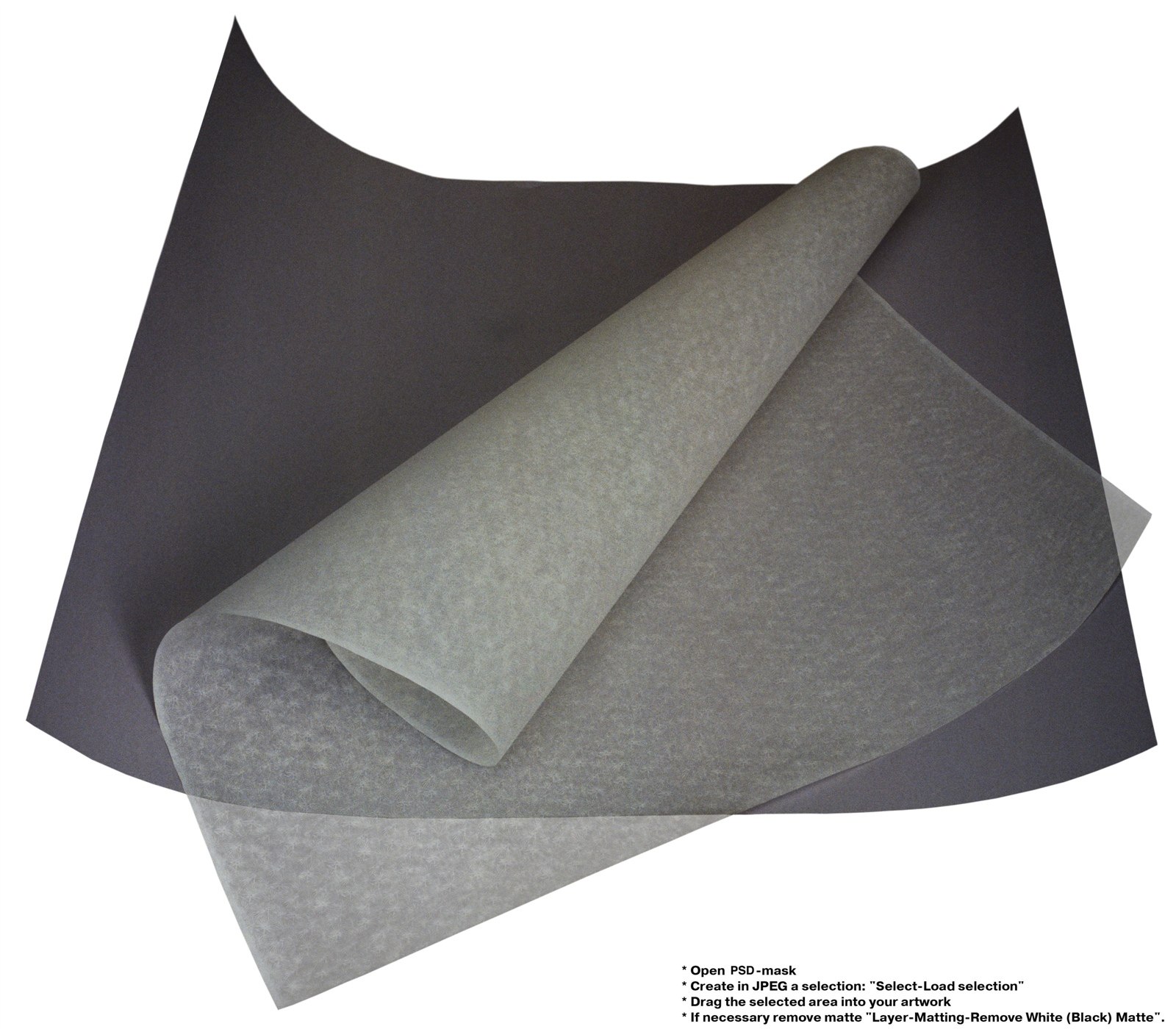 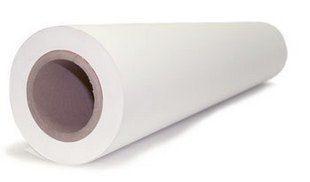 #133
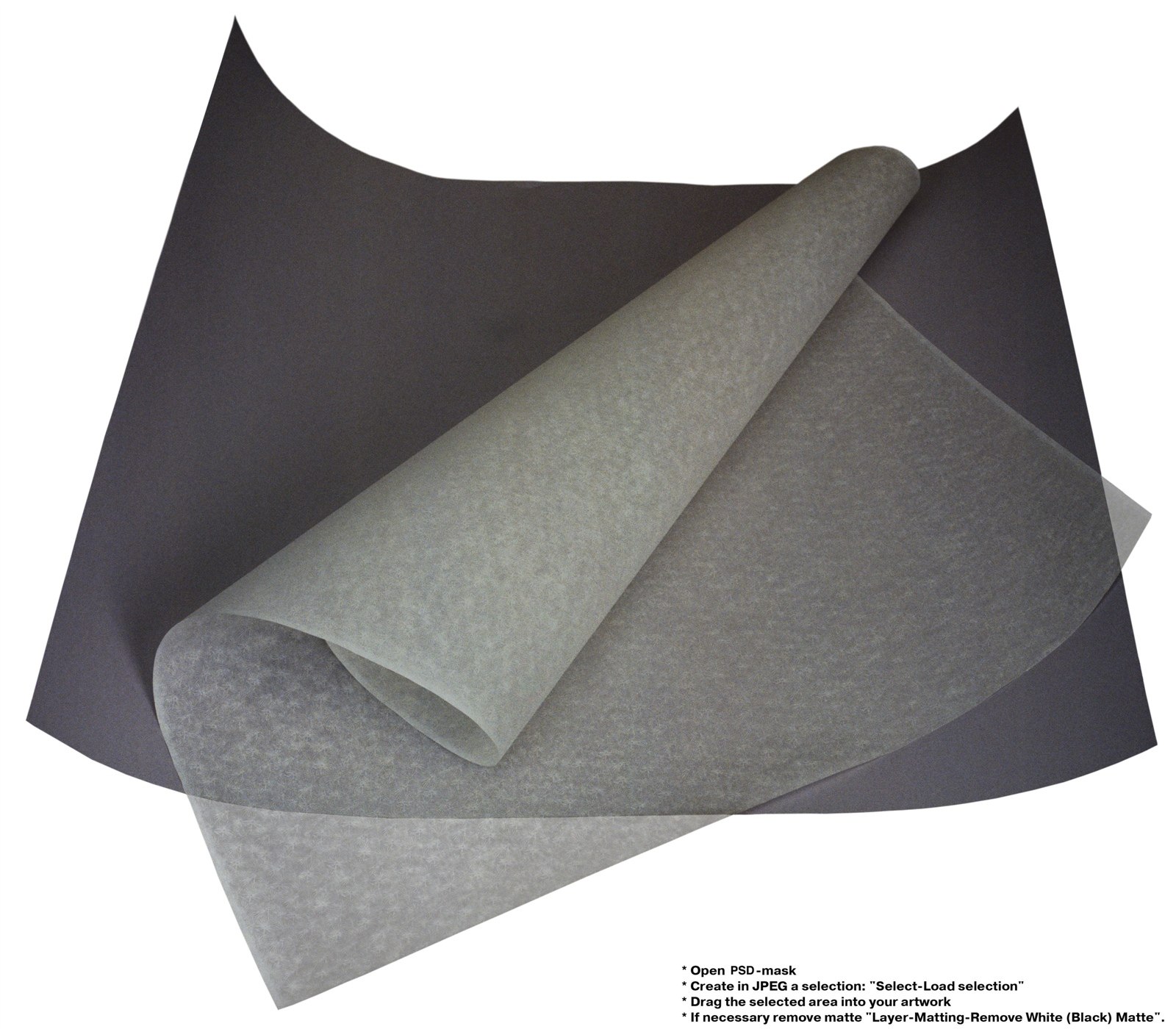 Abastraction
PHOTO
(1).Write down the formula
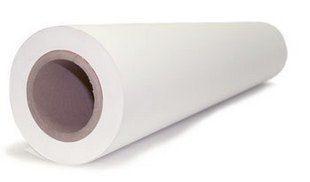 1
(2).Analyze the physical meaning of the formula
2
Idea of the paper
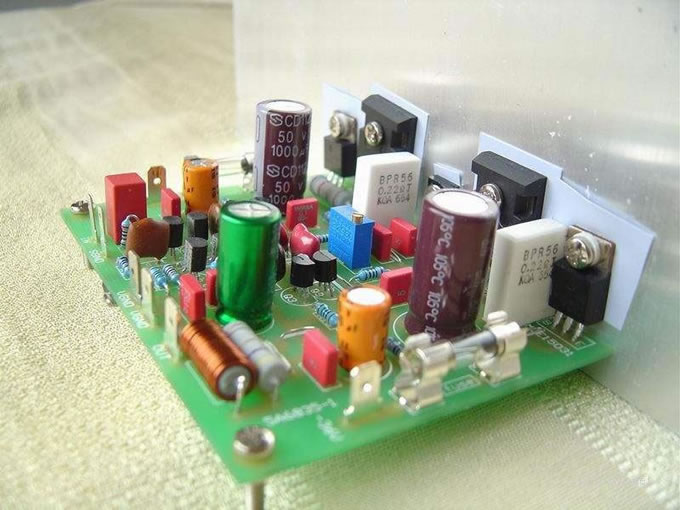 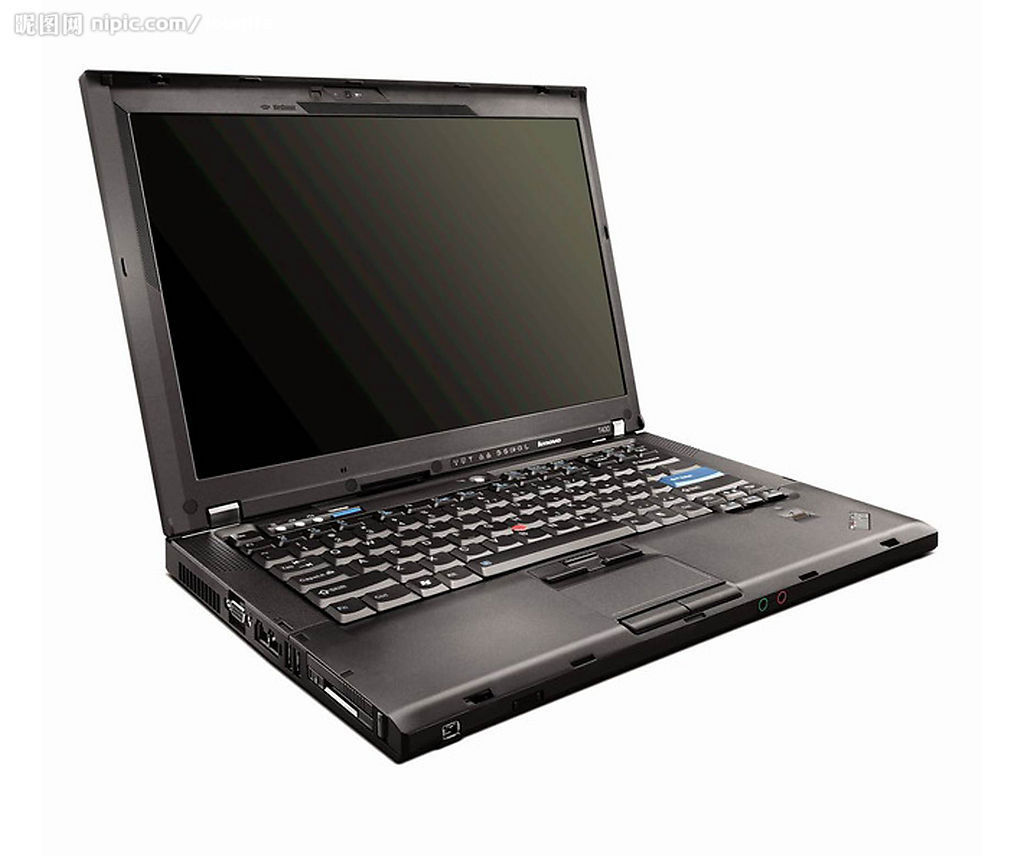 (3).Conceive a nature thing or phenomenon similar to the physical meaning
3
(4).Find the similarity between the nature thing/phenomenon and formula
4
Visualization